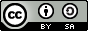 This work is licensed under a Creative Commons Attribution-ShareAlike 4.0 International License. This presentation is released under Creative Commons-A6ribute,on 4.0 License. You are free to use, distribute and modify it ,
including for commercial purposes, provided you acknowledge the source.
Chapter 8:  Deadlocks
System Model
Deadlock Characterization
Methods for Handling Deadlocks
Deadlock Prevention
Deadlock Avoidance
Deadlock Detection 
Recovery from Deadlock 
Combined Approach to Deadlock Handling
Sir Padampat Singhania University
Deadlock Detection
Allow system to enter deadlock state 
Detection algorithm
Recovery scheme.

detection-and-recovery scheme requires overhead that includes not only the run-time costs of maintaining the necessary information and executing the detection algorithm
Sir Padampat Singhania University
Single Instance of Each Resource Type
If all resources have only a single instance, then we can define a deadlock detection algorithm that uses a variant of the resource-allocation graph, called a wait-for graph. 

We obtain this graph from the resource-allocation graph by removing the resource nodes and collapsing the appropriate edges.

Wait –for graph contains only processes.

an edge from Pi , to Pj, in a wait-for graph implies that process Pi is waiting for process PJ, to release a resource that Pi needs. 

An edge Pi -> PJ, exists in a wait-for graph if and only if the corresponding resource allocation graph contains two edges Pi         Rq and Rq     Pj, for some resource
Sir Padampat Singhania University
Single Instance of Each Resource Type
a deadlock exists in the system if and only if the wait-for graph contains a cycle. 


To detect deadlocks, the system needs to maintain the wait-for graph and Periodically invoke an algorithm that searches for a cycle in the graph.

An algorithm to detect a cycle in a graph requires an order of n2 operations, where n is the number of vertices in the graph.
Sir Padampat Singhania University
Resource-Allocation Graph and Wait-for Graph
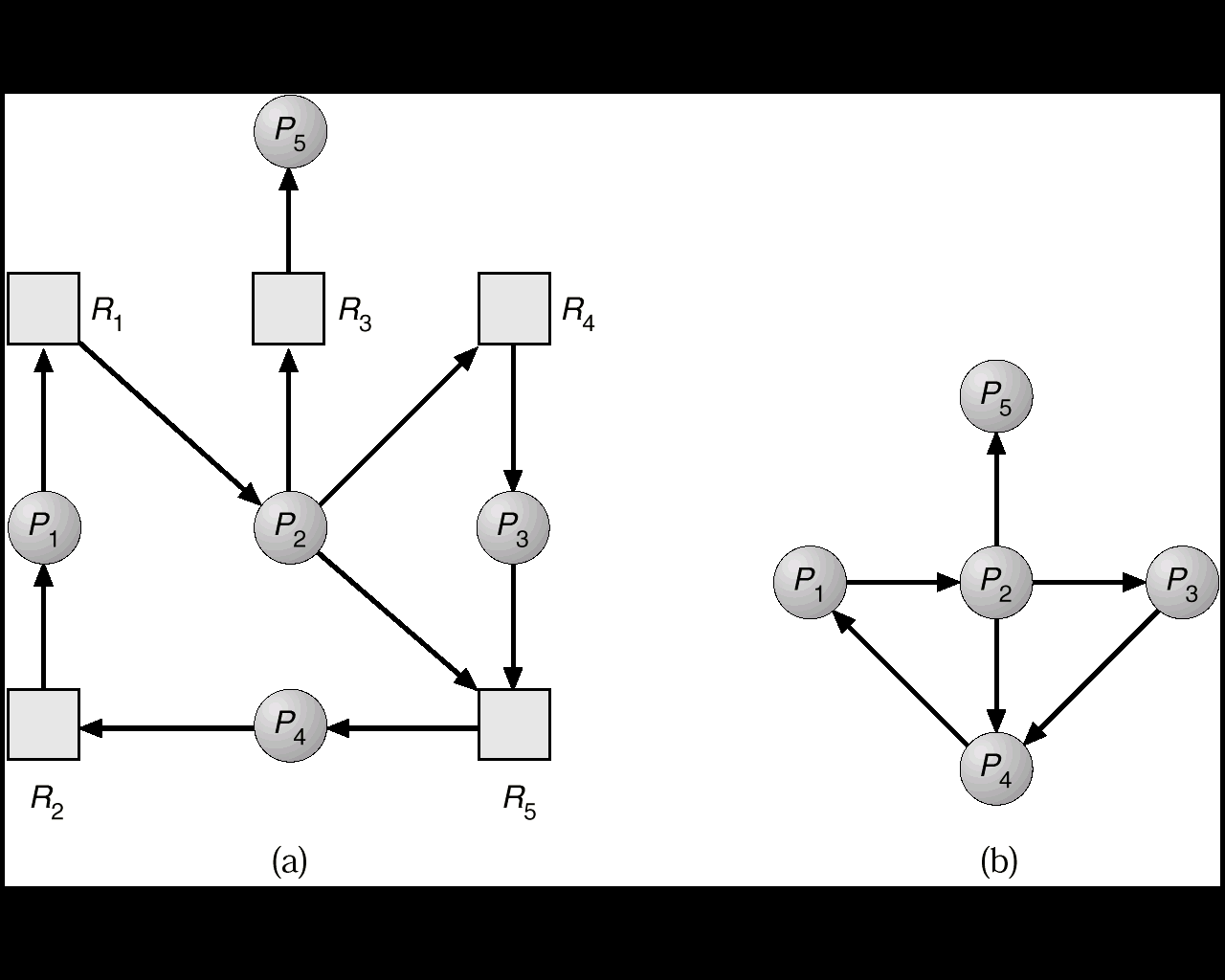 Corresponding wait-for graph
Resource-Allocation Graph
Sir Padampat Singhania University
Several Instances of a Resource Type
Available:  A vector of length m indicates the number of available resources of each type.
Allocation:  An n x m matrix defines the number of resources of each type currently allocated to each process.
Request:  An n x m matrix indicates the current request  of each process.  If Request [i][j] = k, then process Pi is requesting k more instances of resource type. Rj.
Sir Padampat Singhania University
Detection Algorithm
1.	Let Work and Finish be vectors of length m and n, respectively Initialize:
(a) Work = Available
(b)	For i = 1,2, …, n, if Allocationi  0, then Finish[i] = false;otherwise, Finish[i] = true.
2.	Find an index i such that both:
(a)	Finish[i] == false
(b)	Requesti  Work
If no such i exists, go to step 4.
Sir Padampat Singhania University
Detection Algorithm (Cont.)
3.	Work = Work + AllocationiFinish[i] = truego to step 2.
4.	If Finish[i] == false, for some i, 1  i   n, then the system is in deadlock state. Moreover, if Finish[i] == false, then Pi is deadlocked.
Algorithm requires an order of O(m x n2) operations to detect whether the system is in deadlocked state.
Sir Padampat Singhania University
Example of Detection Algorithm
Five processes P0 through P4; three resource types A (7 instances), B (2 instances), and C (6 instances).
Snapshot at time T0:
		Allocation	Request	Available
			A B C 	A B C 	A B C
	P0		0 1 0 	0 0 0 	0 0 0
	P1		2 0 0 	2 0 2
	P2		3 0 3	0 0 0 
	P3		2 1 1 	1 0 0 
	P4		0 0 2 	0 0 2
Sequence <P0, P2, P3, P1, P4> will result in Finish[i] = true for all i.
Sir Padampat Singhania University
Example (Cont.)
P2 requests an additional instance of type C.
			Request
			A B C
		 P0	0 0 0
		 P1	2 0 1
		P2	0 0 1
		P3	1 0 0 
		P4	0 0 2
State of system?
Can reclaim resources held by process P0, but insufficient resources to fulfill other processes; requests.
Deadlock exists, consisting of processes P1,  P2, P3, and P4.
Sir Padampat Singhania University
Example 2:
Processes	:	P0	P1	P2	P3	P4	
Resources	:	A	B	C
Assume that these request are granted.

Process	Allocation	Request	Available
		A B C		A B C		A B C
P0		1 1 2		3  3 1		2 1 0
P1		2 1 2		1  1 0
P2		4 0 1		6  0 1
P3		0 2 0		7  2 3 
P4		1 1 2		0  1 1
Sir Padampat Singhania University
Work=available=[2,1,0]; finish=[0,0,0,0,0]
P1 = 1 1 0 < 2 1 0.  finish= [ 0 1 0 0 0 ].  Work = 2 1 0  +  2 1 2   = 4 2 2
P4 = 0 1 1 < 4 2 2. finish=  [ 0 0 0 0 1 ].  Work = 4 2 2  +  1 1 2   = 5 3 4
P0 = 3 3 1 < 5 3 4.  finish= [ 1 1 0 0 1 ]. Work = 5 3 4  + 1 1 2   = 6 4 6
P2 = 6 0 1 < 6 4 6.  finish= [  1 1 1 0 1 ]. Work = 6 4 6  +  4 0 1  = 1047
P3 = 7 2 3 < 106    finish= [  1 1 1 1 1].  Work = 1047  +  020   =  1067  .
No dead lock sequence is < P1, P4, P0, P2, P3>
Sir Padampat Singhania University
Detection-Algorithm Usage
When, and how often, to invoke depends on:
How often a deadlock is likely to occur?
How many processes will need to be rolled back?
one for each disjoint cycle
If detection algorithm is invoked arbitrarily, there may be many cycles in the resource graph and so we would not be able to tell which of the many deadlocked processes “caused” the deadlock.
Sir Padampat Singhania University
Recovery from Deadlock:  Process Termination
Abort all deadlocked processes.
Abort one process at a time until the deadlock cycle is eliminated.
In which order should we choose to abort?
Priority of the process.
How long process has computed, and how much longer to completion.
Resources the process has used.
Resources process needs to complete.
How many processes will need to be terminated. 
Is process interactive or batch?
Sir Padampat Singhania University
Recovery from Deadlock: Resource Preemption
Selecting a victim – minimize cost.
Rollback – return to some safe state, restart process for that state.
Starvation –  same process may always be picked as victim, include number of rollback in cost factor.
Sir Padampat Singhania University
Combined Approach to Deadlock Handling
Combine the three basic approaches
prevention
avoidance
detection
   	allowing the use of the optimal approach for each of resources in the system.
Partition resources into hierarchically ordered classes.
Use most appropriate technique for handling deadlocks within each class.
Sir Padampat Singhania University